«Развитие логического мышления у детей старшего дошкольного возраста средствами дидактических игр»
Муниципальное дошкольное образовательное учреждение детский сад № 289 Красноармейского района г.Волгограда
Логическое мышление – это система навыков, позволяющая выражать мысли в ясной и отчетливой форме.
В этом поможет дидактическая игра,
    она делает процесс обучения легким, занимательным.
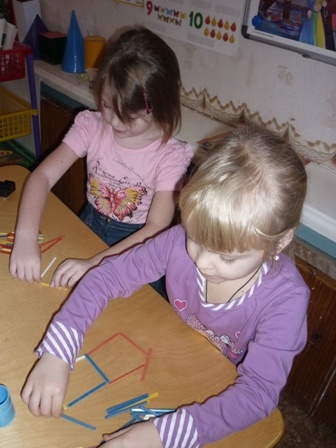 Логическое мышление  и                        дидактическая игра
Логическое мышление формирует :
мировоззрение  ребенка,
умение рассуждать, делать умозаключения, 
строить  причинно-следственные связи.
Развивать :
любознательность, 
сообразительность, 
смекалку,
 наблюдательность, 
самостоятельность, 
память, 
внимание,
речь
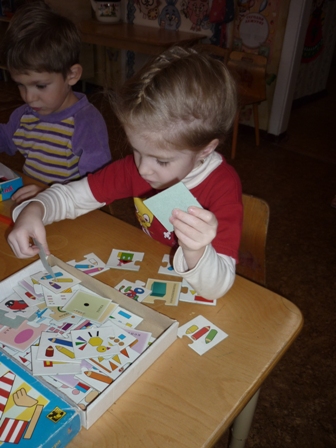 Средства, развивающие логическое                          мышление
Стихотворные тексты на развитие операций
 обобщения, классификации и конкретизации.
Игры и упражнения на установление причинно-следственных связей в природных и социальных явлениях.
Игры и упражнение на развитие операций сравнения и установления причинности.

Загадки. Задачи – шутки.
Игры-головоломки.
Игры с счетными палочками.
Разгадывание ребусов.
«Неправильные» сказки.
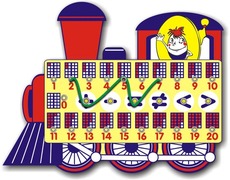 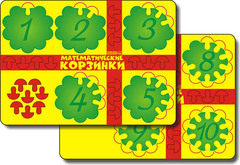 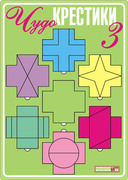 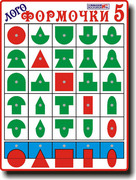 Применение дидактических
 игр повышает эффективность педагогического процесса.
Формы организации детской деятельности:
Совместная деятельность воспитателя с детьми;

Непосредственно образовательная деятельность;

Самостоятельная  детская деятельность в специально организованной развивающей среде.
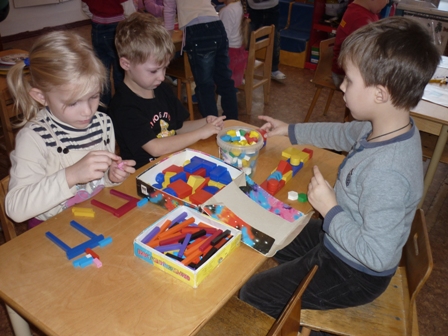 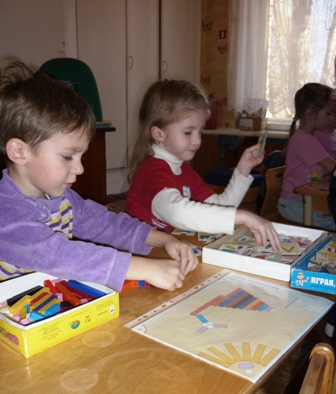 Дидактические игры и пособия для развития логического мышления.
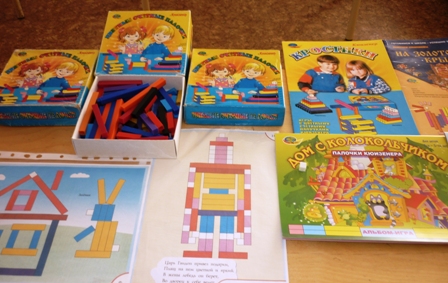 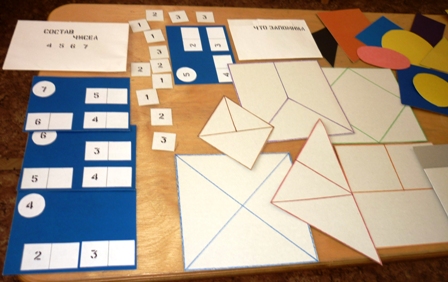 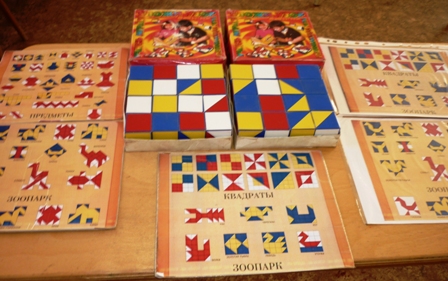 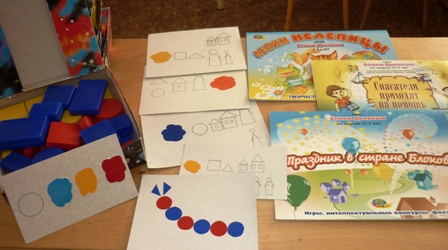 Развивающая среда
кружок «Веселая логика», 
 цель : активизация мыслительной деятельности детей старшего дошкольного возраста в развивающих математических играх.

Методические пособия:
 З.А.Михайлова «Игровые занимательные задачи для дошкольников»;
 В.Г.Гоголева «Логическая азбука для детей 4-6 лет»;
 Т.И.Тарабарина «И учеба и игра: математика»
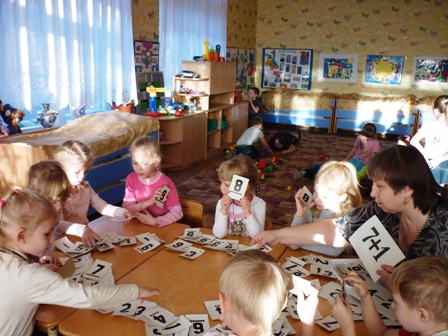 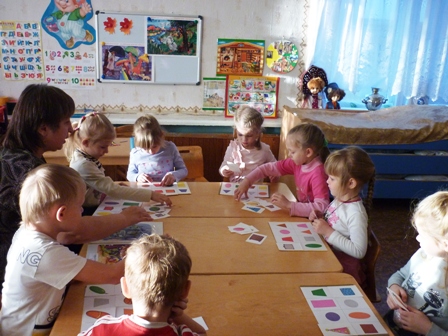 Работа  с  родителями
Знакомство родителей с содержанием работы по программе.
 Разработка консультаций для родителей по данной теме.
 Привлечение родителей к изготовлению наглядного материала (подбор иллюстраций).
Рекомендации для родителей по использованию литературы.
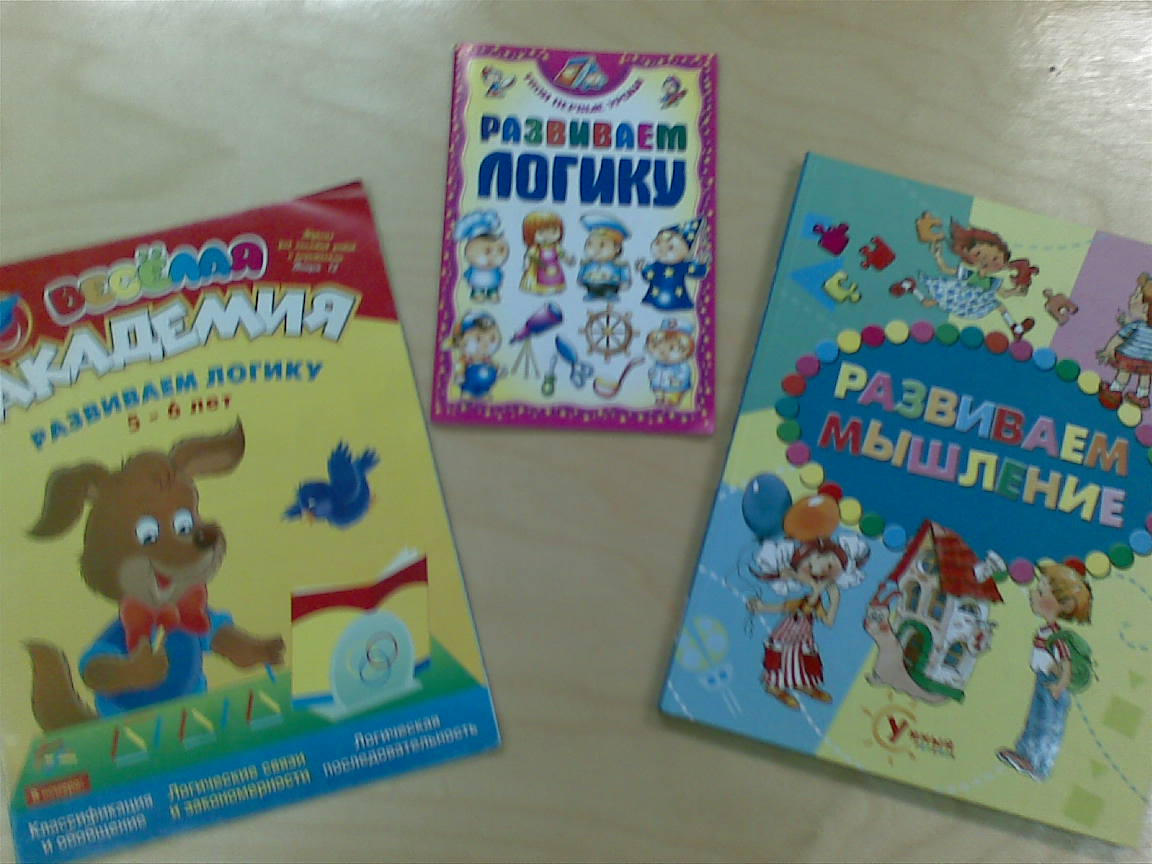 Спасибо за внимание!